课程名称：《微生物学》
讲授内容：第九章 微生物生态学             
          第一节 生态环境中的微生物
授课教师：谷竣 副教授
华南师范大学
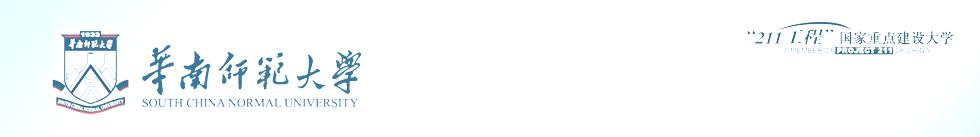 第九章  微生物生态学
Microbial  Ecology
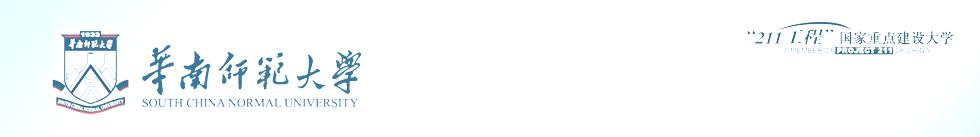 本章学习要点：
不同生态环境中的微生物有何特点？
 微生物与生物环境的相互关系如何？
在自然界物质循环中微生物怎样起作用？
 如何利用各种微生物实现环境保护？
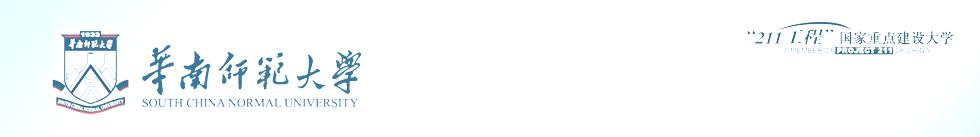 本章内容：
生态环境中的微生物
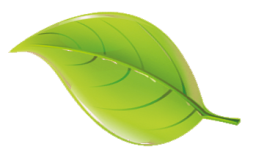 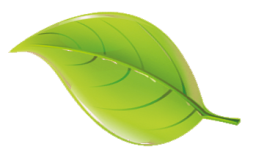 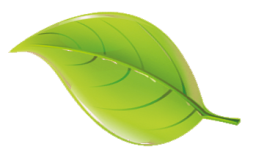 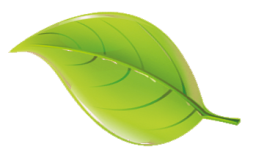 微生物与生物环境的相互关系
微生物在自然界物质循环中的作用
微生物与环境保护
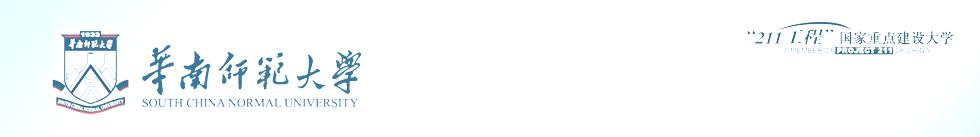 第一节 生态环境中的微生物
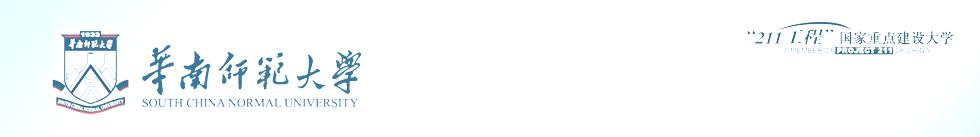 第一节生态环境中的微生物
1、土壤中的微生物
土壤微生物
的作用：
重要的分解
者和生产者
微生物栖息的
良好环境：
微生物大本营
或菌种资源库
微生物在土壤
中的分布特点：
种类、数量多，
与土壤类型密切
相关；具有时空性
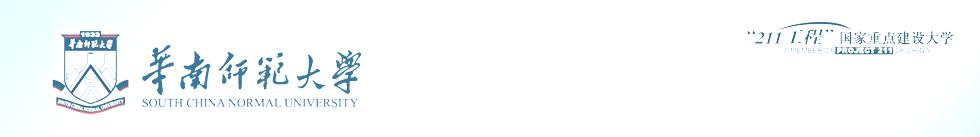 第一节生态环境中的微生物
2、水体中的微生物
淡水生境：包括静水和流水两类
种类与数量通常比土壤中少；
清洁水体中以自养型细菌为主；
含量和种类会影响水源的饮用价值
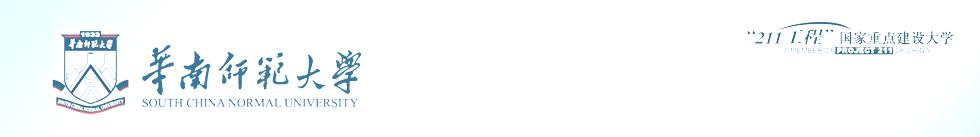 第一节生态环境中的微生物
2、水体中的微生物
海水生境：多具有嗜盐、或耐压、嗜冷和低营养要求；
多为革兰氏阴性细菌，常见种类有假单胞菌属、弧菌属、生丝微菌属等
海底以严格厌氧的脱硫弧菌属、产甲烷菌属较多
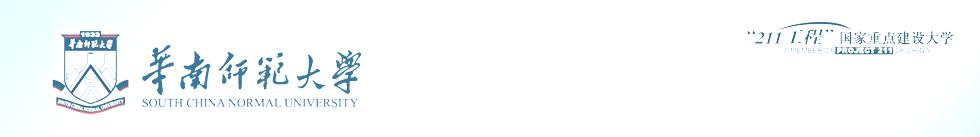 第一节生态环境中的微生物
3、空气中的微生物
①量少，分布不均匀
②多以抗逆性强的休眠体存在
③需要尘埃或微滴作为载体
④主要是真菌和细菌
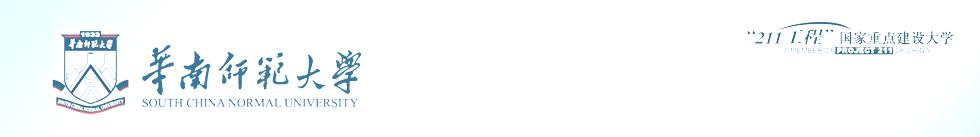 第一节生态环境中的微生物
4、人体及动植物体的微生物
（一）人体及动物体微生物
正常菌群：正常情况下，生活健康个体各部位的微生物数量和种类相对稳定，且对机体是有益而无害的
（二）植物体上的微生物
植物表面附生的微生物类群
植物根际定殖的微生物类群：革兰氏阴性无芽孢杆菌、菌根
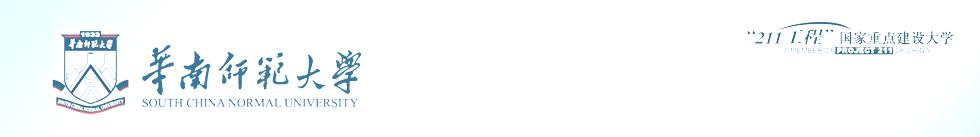 第一节生态环境中的微生物
5、工农业产品中的微生物
1、有害微生物
农产品污染的微生物：曲霉属、青霉属、链孢霉属
2、有益微生物
食品发酵中的常用菌种：乳杆菌、酵母菌、根霉等
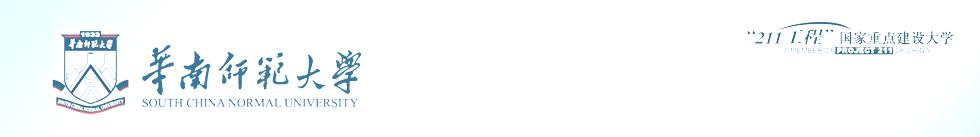 第一节生态环境中的微生物
6、极端环境中的微生物
1、极端温度生境中的微生物：
根据最适生长温度可将微生物分为：嗜冷、耐冷、嗜热（45~80℃）和超嗜热微生物（80~110 ℃ ）
2、极端酸碱生境中的微生物：嗜酸和嗜碱微生物
3、高盐生境中的微生物：耐盐和嗜盐微生物
4、高压生境中的微生物：嗜压微生物
5、抗辐射的微生物：对辐射具有抗性或耐受性，非“嗜好”
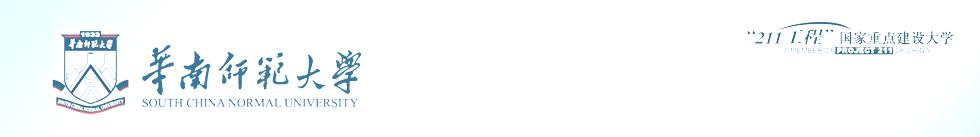 谢  谢